Unit 18
CHARACTER
The centerpiece of all positive character traits. By improving on each trait, a person is improving their overall character.
Week 18
Character
Unit 18 Lesson Plans
Student Definition - Character
Quote Exercise
Ethical Dilemma – Character
Lecture: Weekly Summary of Class
Scenes & questions from the Emperor’s Club
Role Model Chapters – Vivien Thomas & Wayne Gretzky
Basic Skill – Saying Goodbye
Leadership Exercise – Question Ball
Writing Assignment: Take Home Final
Contribute to the WWW “character” assignment
Character
“Character cannot be developed in ease and quiet. Only through experience of trial and suffering can the soul be strengthened, vision cleared, ambition inspired, and success achieved.”
-Helen Keller
Leadership
Vivien Thomas
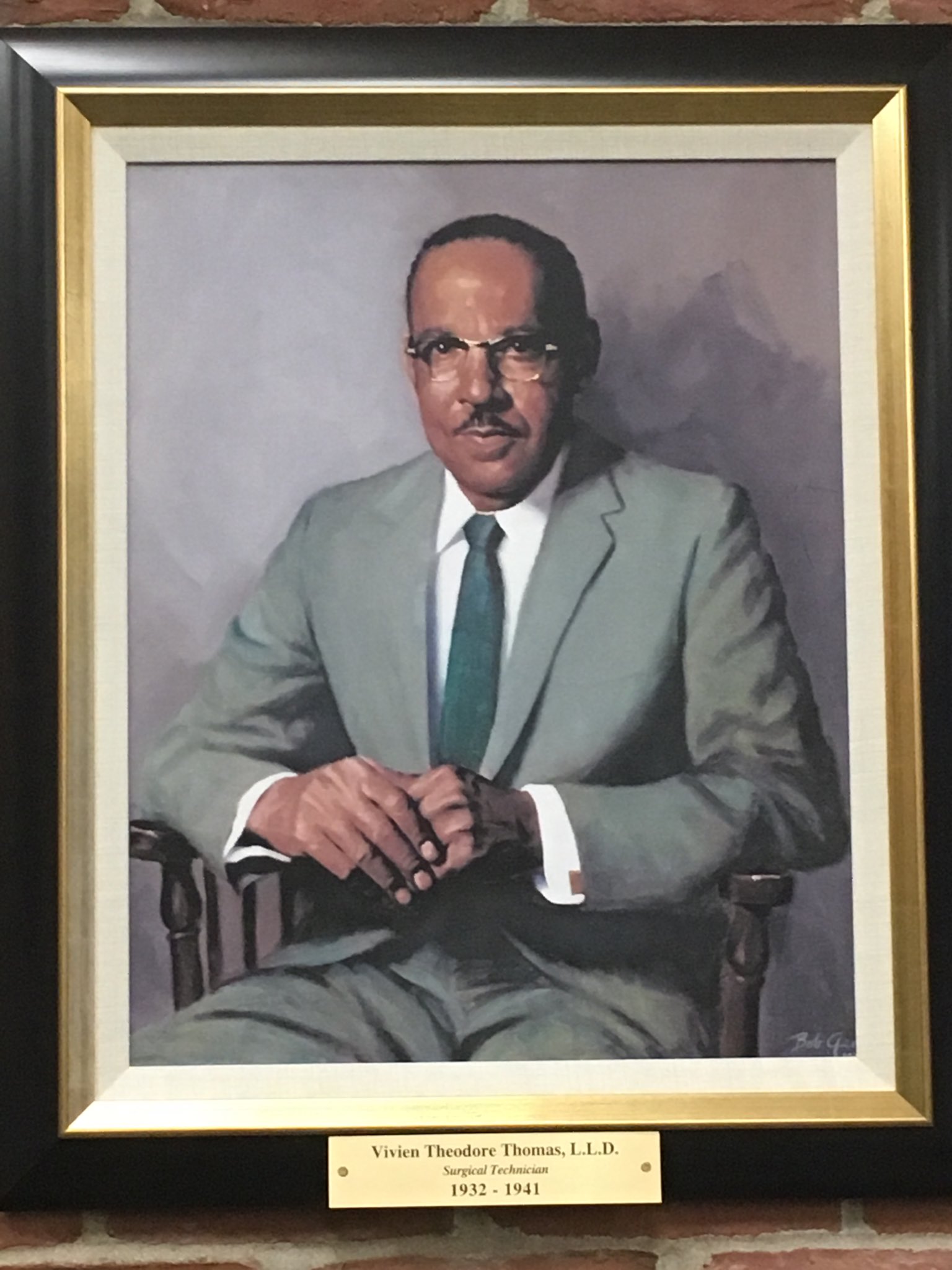 “I think the implications are extraordinary. Take a man like this, without much from anything, that impacts on inventions and also impacts on the nation’s premier heart surgeons. I look at him as a global person that rose above the conditions of his time.”
Leadership
Wayne Gretzky
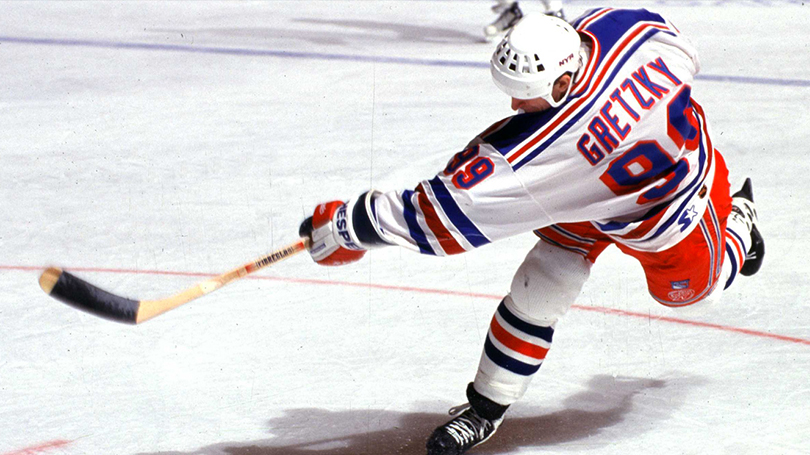 “One of the things about being a celebrity is that you can help people that are less fortunate. That part of being Wayne Gretzky is most rewarding as far as I’m concerned.”